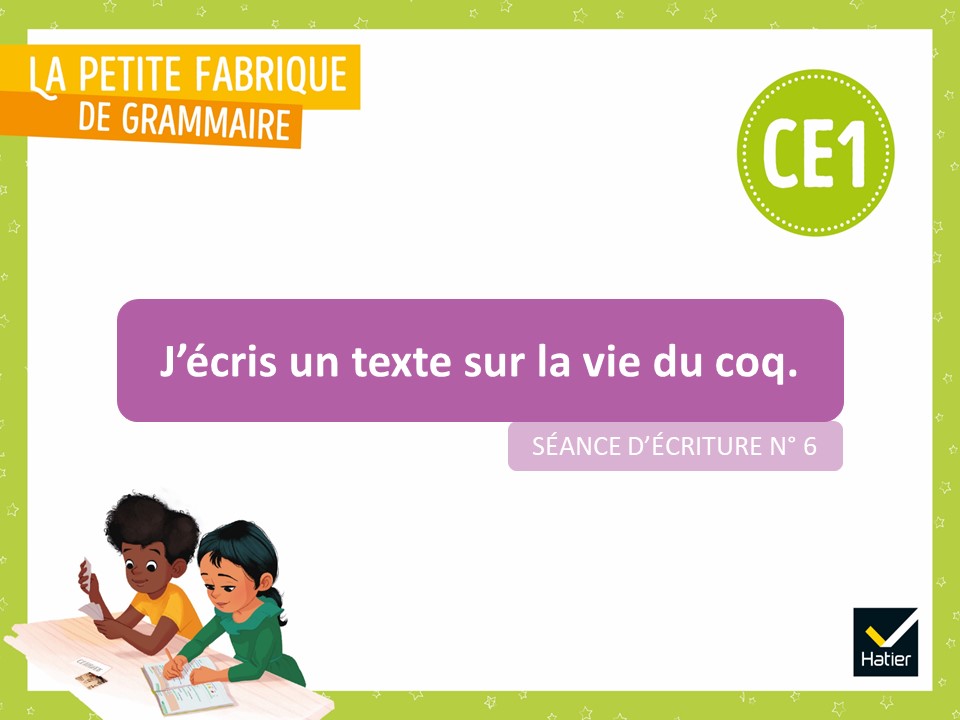 [Speaker Notes: Cette situation d’écriture est en lien avec les leçons de grammaire n° 34 à 37.

Objectif langagier : Approcher le genre documentaire.
Objectif grammatical : Effectuer les accords en genre dans le groupe nominal.

Certaines diapositives ont été dupliquées afin de scinder le commentaire du mode présentateur en deux parties lorsque le propos est long. Cela vous permettra de poursuivre vos explications de manière plus fluide.]
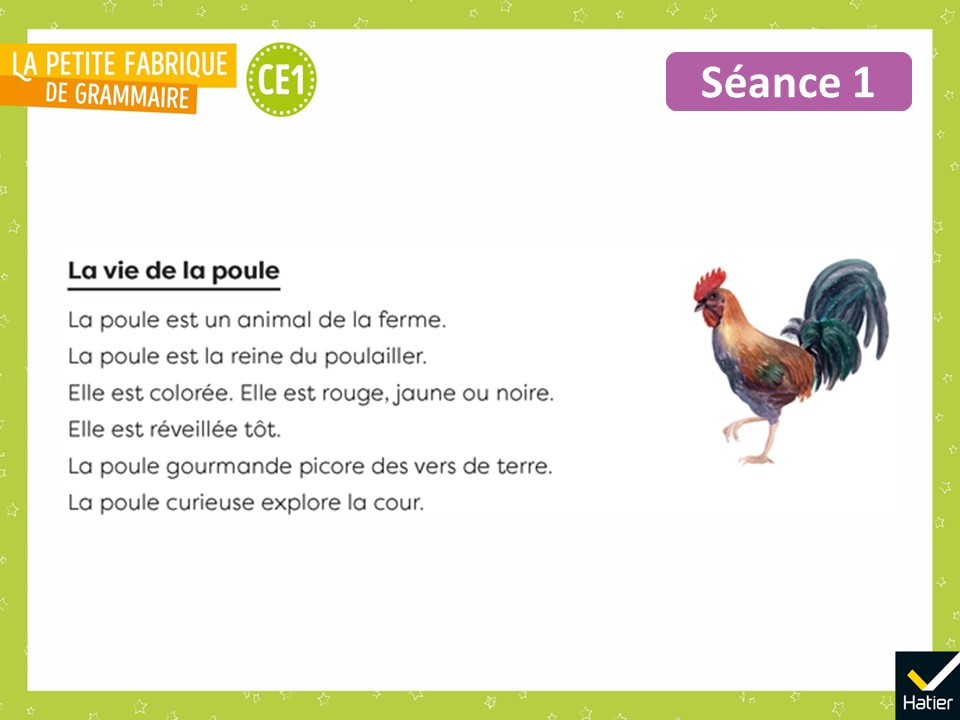 [Speaker Notes: SÉANCE 1 : LANCEMENT DE LA SITUATION

PHASE 1 : Découvrir la situation d’écriture

 Lire ou faire lire le texte modèle.
 « Reconnaissez-vous ce type de texte ? De qui on parle ? Qu’est-ce qui se passe ? »

 « Racontez l’histoire avec vos mots. »
    Relire le texte si nécessaire.]
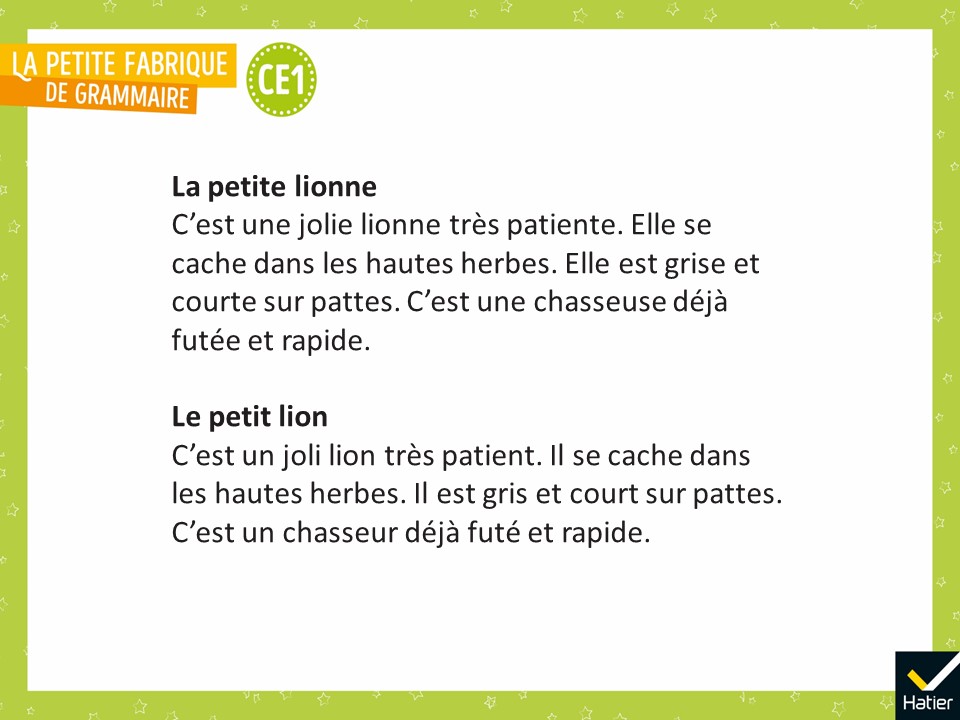 [Speaker Notes: Afficher les deux variantes du texte de La petite lionne / Le petit lion déjà travaillé.

« Vous vous rappelez le travail qu’on avait fait pour faire changer les mots entre ces deux textes ? 
Aujourd’hui, vous allez retrouver chacun ce que nous avions fait ensemble. »]
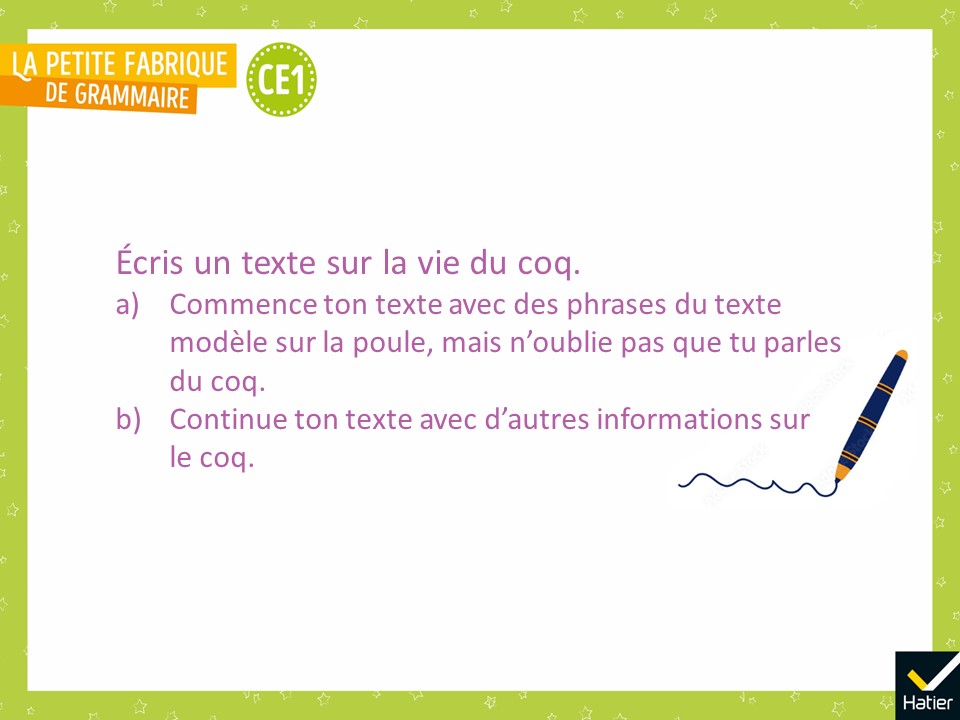 [Speaker Notes: Lire les consignes d’écriture.

« À quoi faut-il faire attention pour bien se faire comprendre dans le texte que vous allez écrire ? »
Réponses possibles :
Écrire les mêmes phrases mais en parlant d’un coq.
Changer les mots quand c’est nécessaire.
Relire mon texte pour vérifier qu’on le comprend bien.]
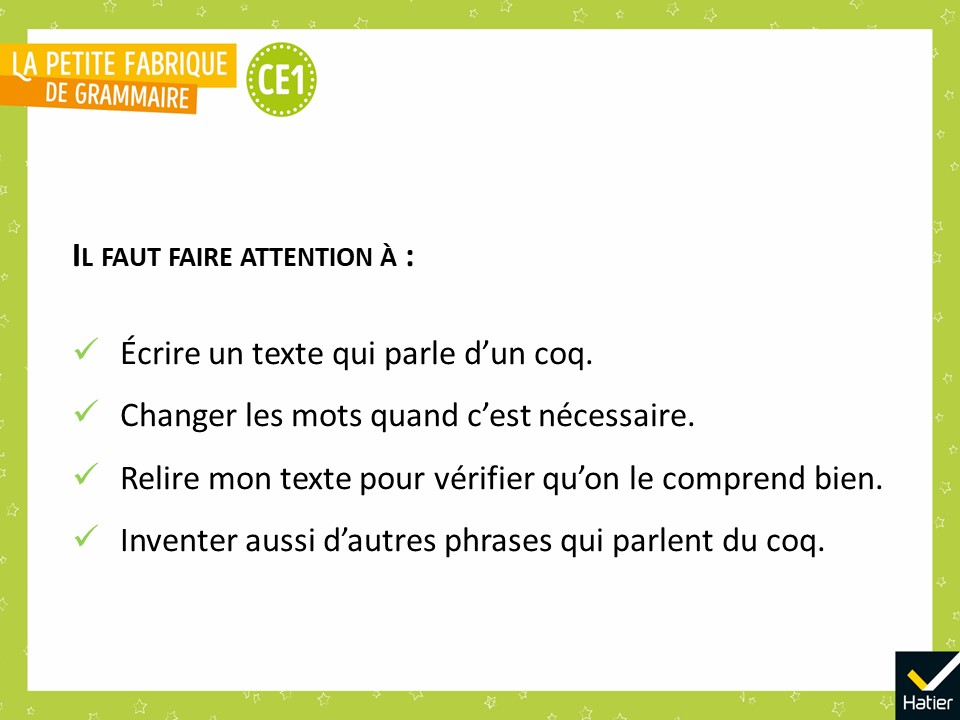 [Speaker Notes: Lire les contraintes d’écriture.]
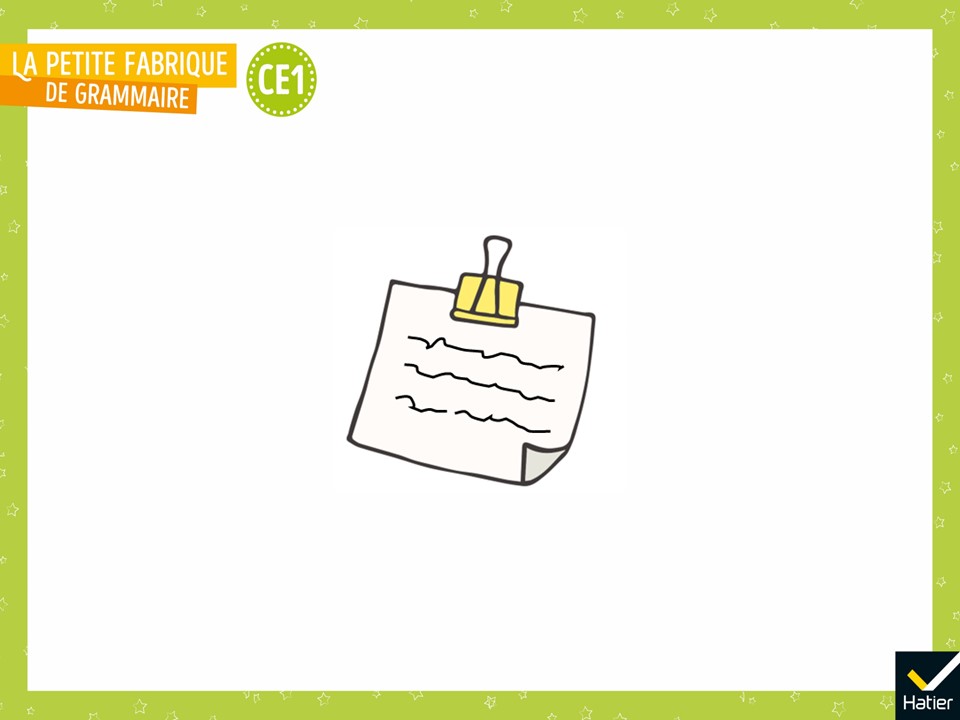 [Speaker Notes:  « Quels sont les mots que vous pouvez utiliser ? »
    Écrire au tableau les propositions qui peuvent être utiles aux élèves.

Différenciation : pour les élèves en difficulté, les regrouper et écrire sur leur feuille les mots qui leur manqueraient (dans la marge ou là où le mot doit s’insérer). Il est aussi possible de leur distribuer l’aide lexicale proposée (cf. Fichier photocopiable).]
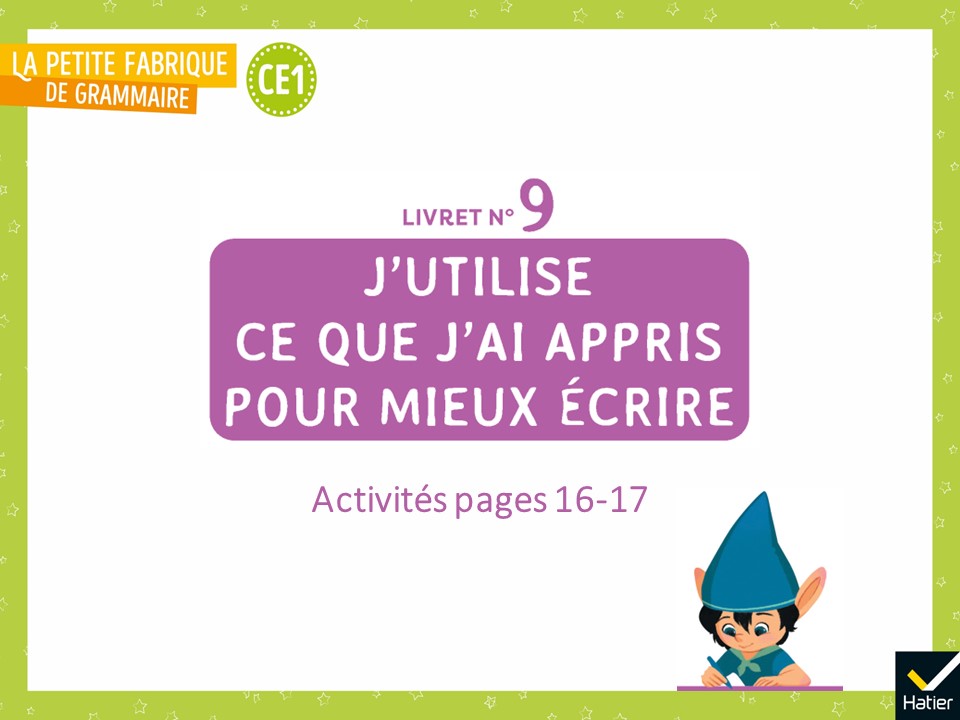 [Speaker Notes: PHASE 2 : Écrire le texte

« Prenez votre livret n° 9 pages 16 et 17 pour écrire vos phrases. »]
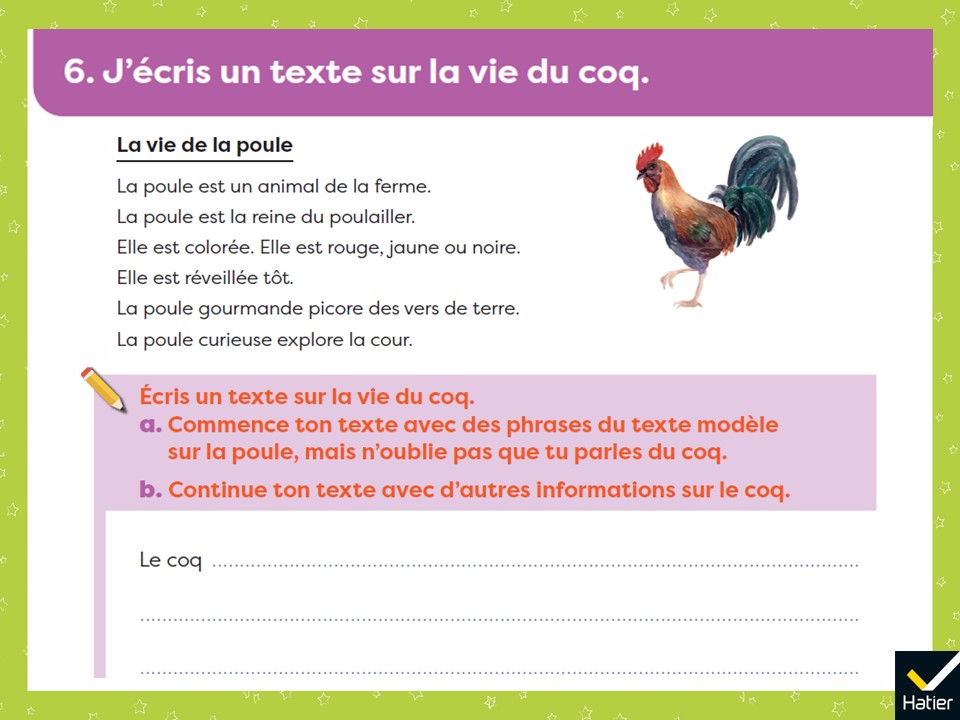 [Speaker Notes: Les élèves peuvent soit dicter leur texte à l’adulte, soit l’écrire seul, soit par deux.

À la fin de cette 1re séance, ramasser les livrets pour entourer les mots à revoir, sans donner les corrections.]
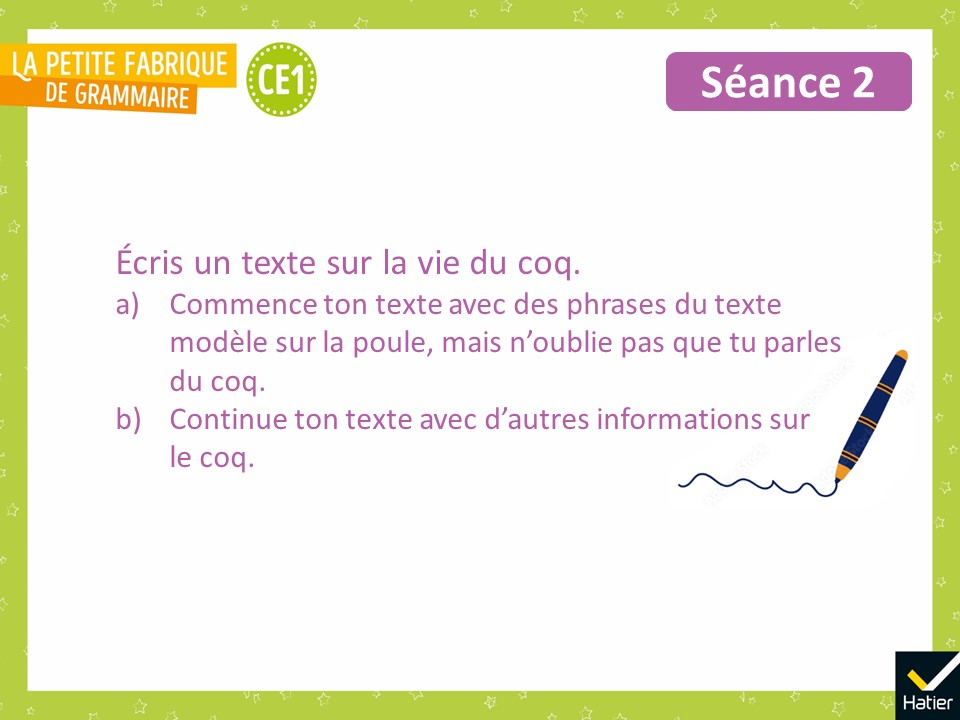 [Speaker Notes: SÉANCE 2 : RÉVISION DE TEXTE

PHASE 1 : Analyser le texte d’Aristobule

 Relire la consigne d’écriture.]
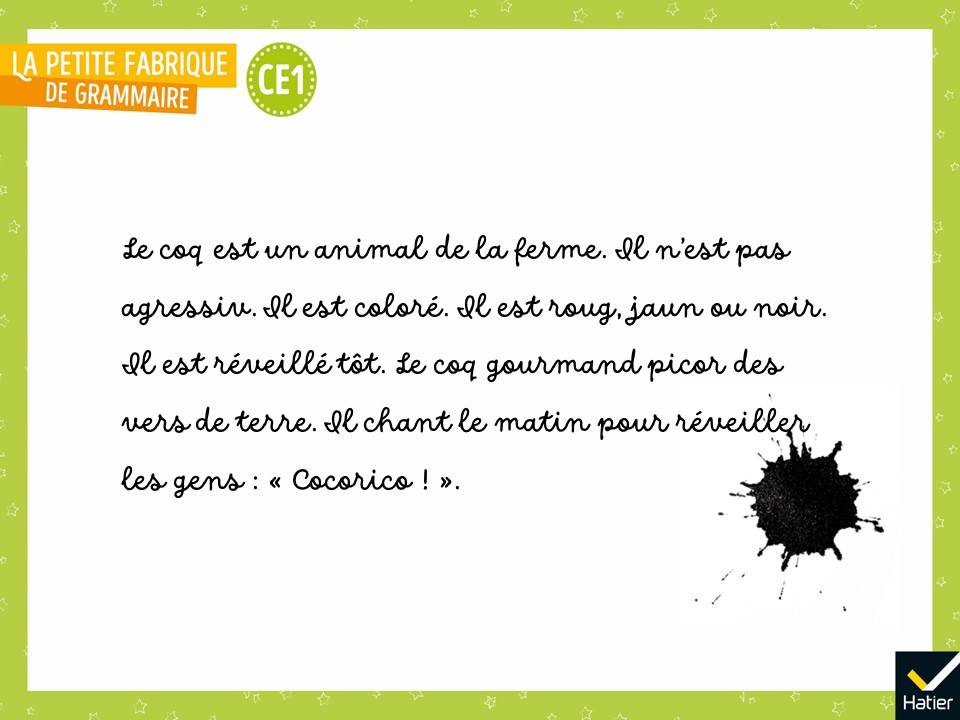 [Speaker Notes:  « Aristobule a essayé de suivre la consigne et a écrit ce texte. »
Lire le texte. 

« Qu’est-ce que vous trouvez bien dans le texte d’Aristobule ? » 
Réponses possibles : 
Ce qu’il a écrit est vrai. 
Quand il dit : « Cocorico ! ».]
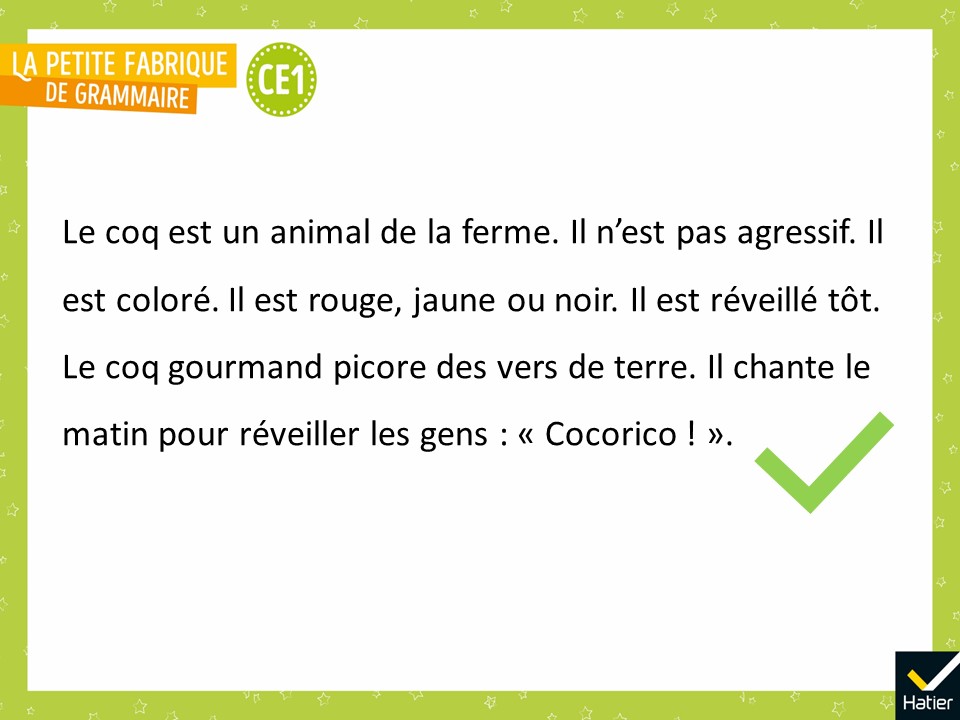 [Speaker Notes:  « Pourquoi s’est-il trompé, d’après vous ? »
Réponse attendue :
Parce qu’il ne cherche pas les mots qui s’accordent : on ne dit pas un coq * agressiv.
Il croit qu’il faut enlever tous les -e dans la phrase. Ce n’est pas vrai. On enlève le -e seulement aux adjectifs quand on veut les mettre au masculin.
Mais certains adjectifs ne changent pas entre féminin et masculin (jaune, rouge).
On n’enlève pas le -e aux verbes. Le verbe a un -e à la personne 3, avec il / elle, même si on parle d’un coq.]
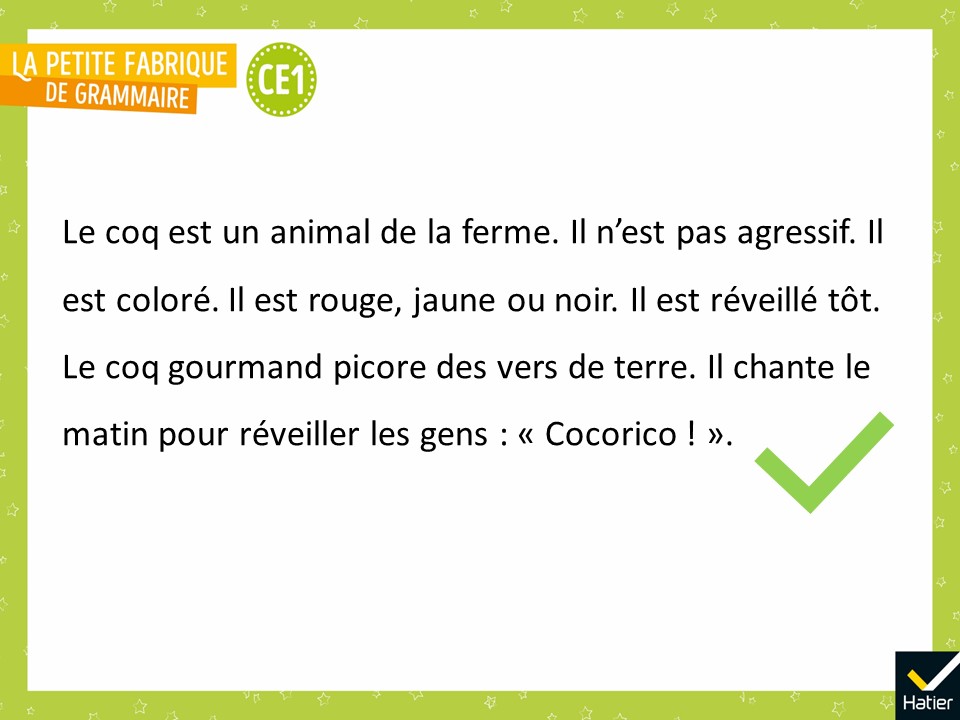 [Speaker Notes: « Qu’est-ce que vous conseillez à Aristobule en grammaire ? »
Réponse attendue :
De ne changer que les adjectifs et de se relire pour écouter si ça sonne bien, si ça s’accorde. Mais des fois ça ne marche pas. On n’entend pas le changement.]
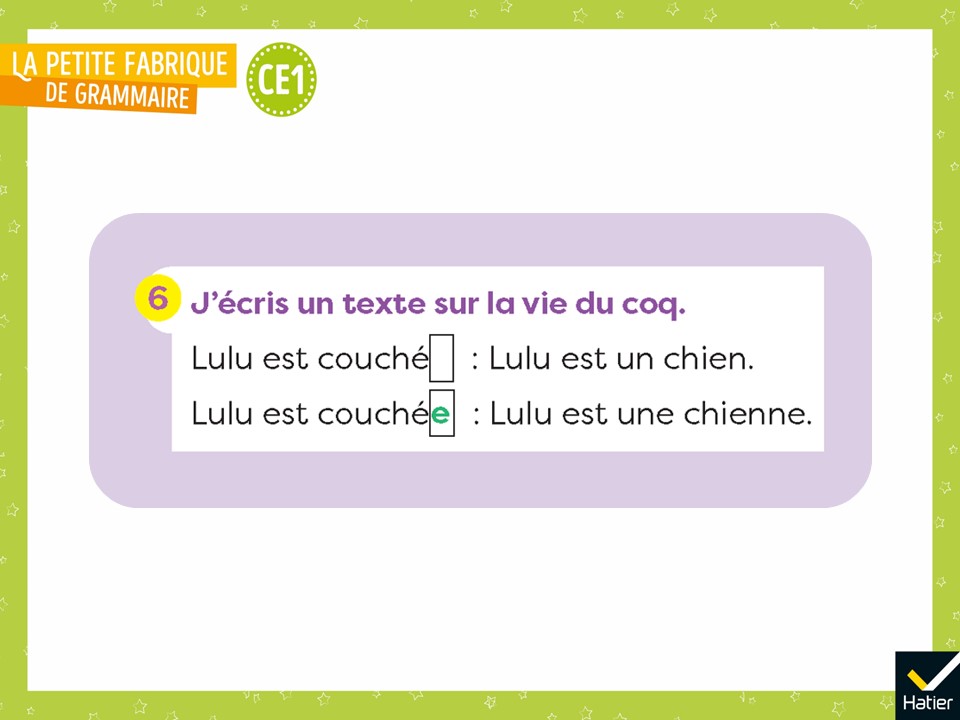 [Speaker Notes:  « Quelle est l’aide apportée par cette aide grammaticale ? »]
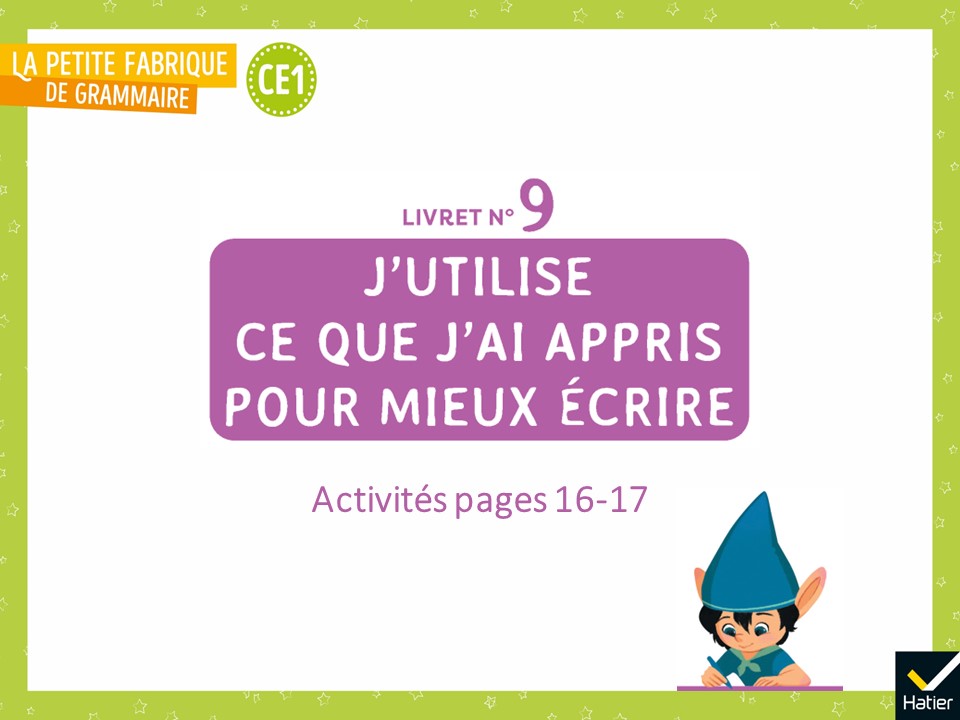 [Speaker Notes: PHASE 2 : Relire son texte et le réécrire

 Rendre les livrets corrigés et annotés. 
    À noter : les erreurs que l’élève doit corriger seul ont été entourées.]
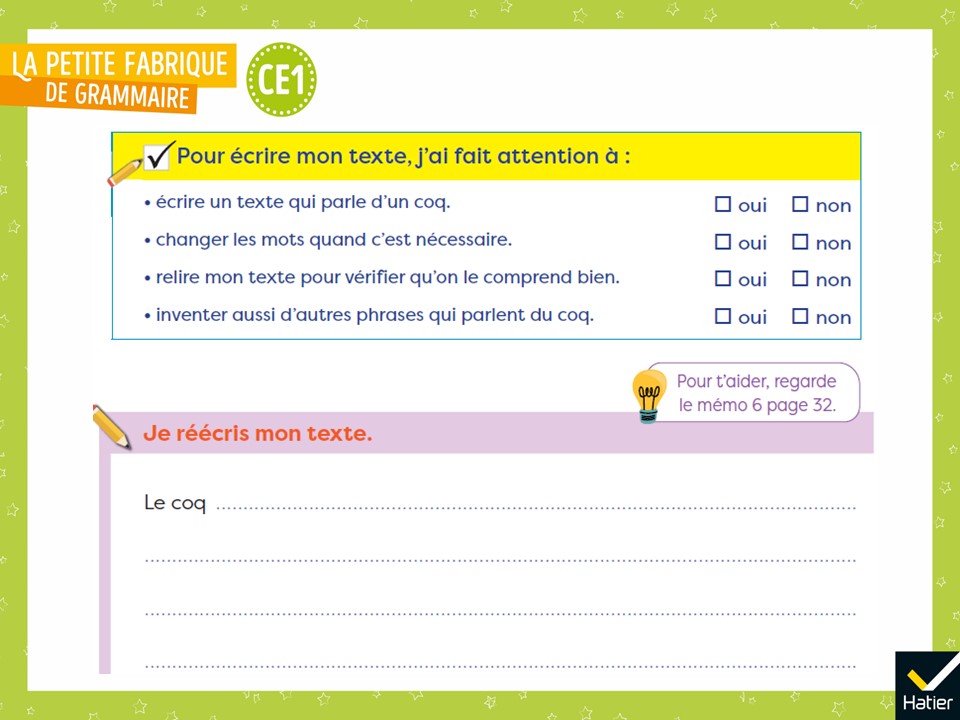 [Speaker Notes:  « Vous pouvez maintenant relire vos phrases et les corriger, ou en écrire d’autres. 
N’hésitez pas à vous aider du mémo 6 page 32. »]
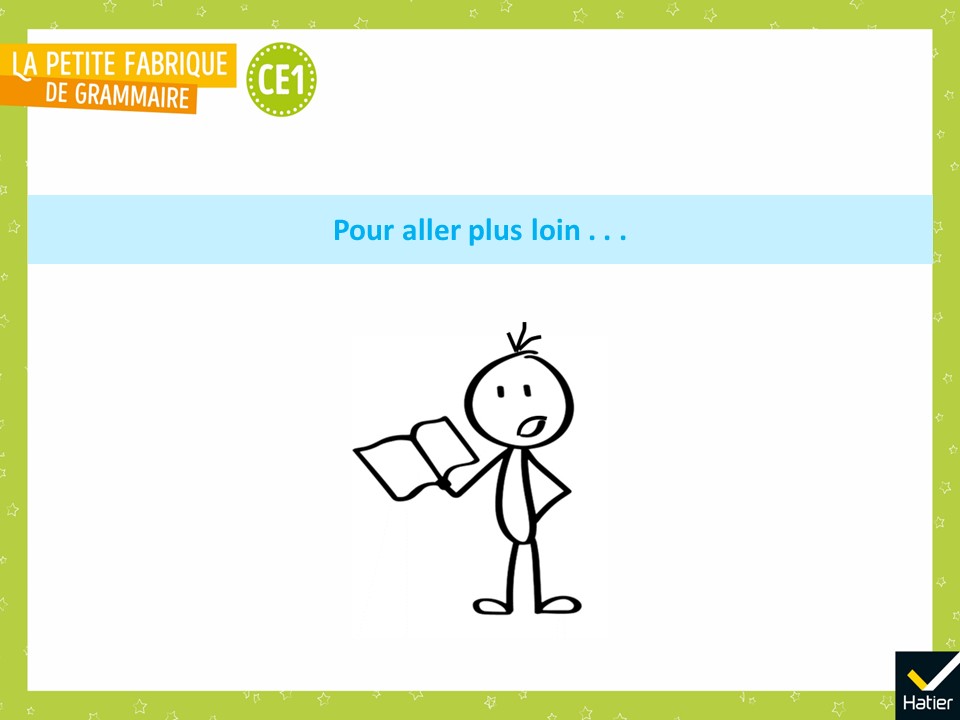 [Speaker Notes: Prolongement possible

Les élèves s’entrainent à lire leur texte à voix haute. La classe commente ce qui est réussi.
Les textes de la classe sont rassemblés dans un classeur mis à disposition pour être lus par d’autres élèves.
D’autres textes du même type sont lus et étudiés par la classe.]